Inter-Comparison between
COMS/MI and Himawari-8/AHI
Hyeji Yang
NMSC/KMA
GEO-GEO Inter-comparison
Methods
Compatible Channels
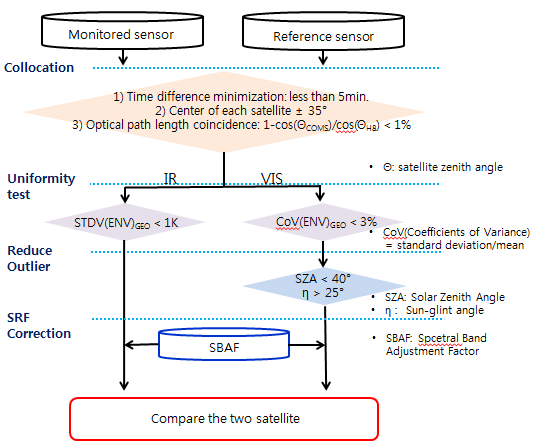 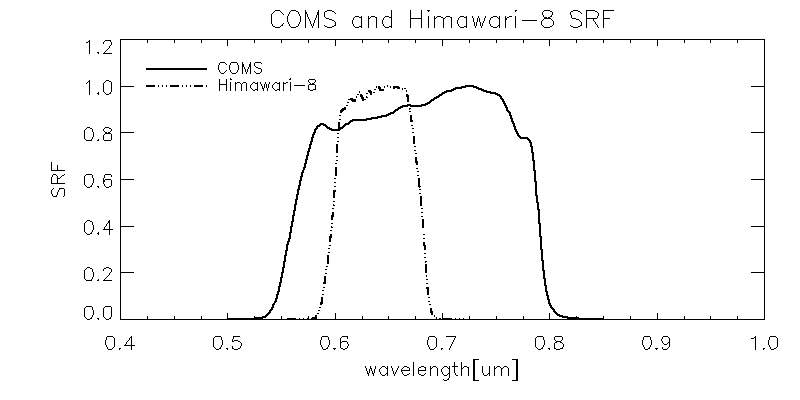 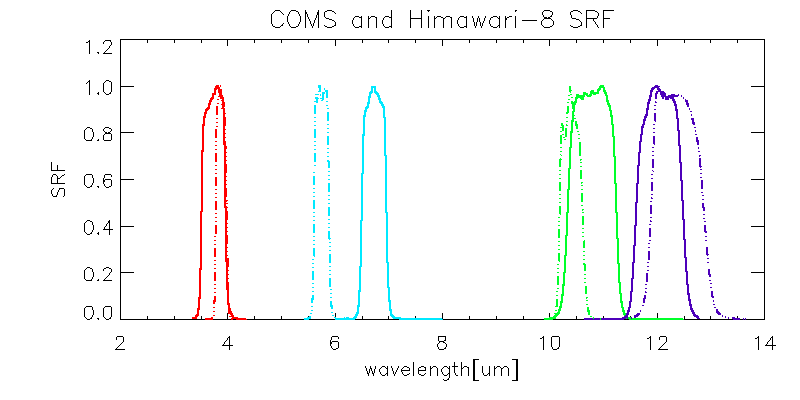 MI vs. AHI Observation Area
Common observation area of MI and AHI
Region is colored with TB bias[K] (MI-AHI) passed Uniformity test (21 July 2017 02UTC)
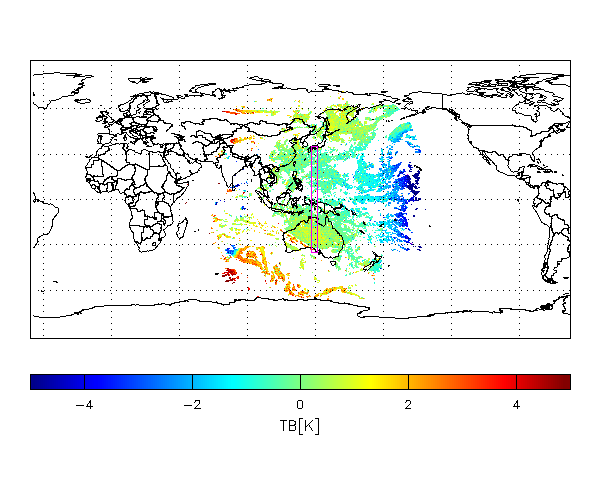 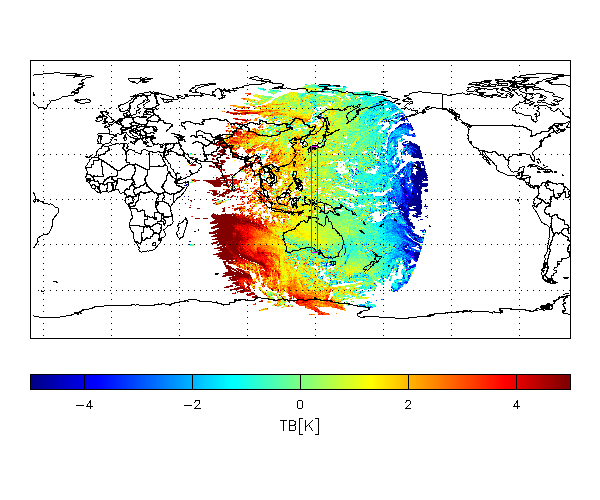 SWIR
WV
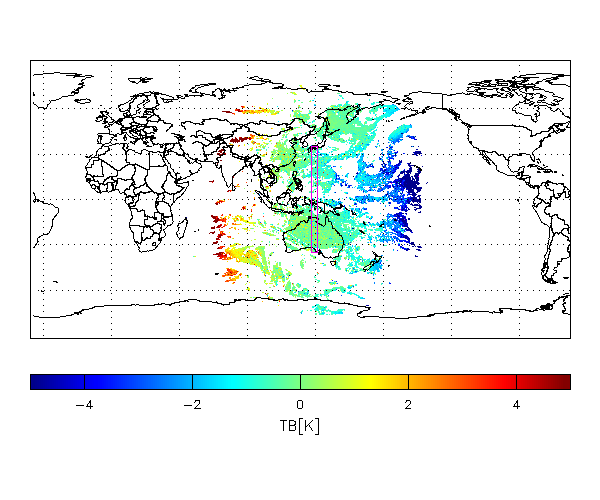 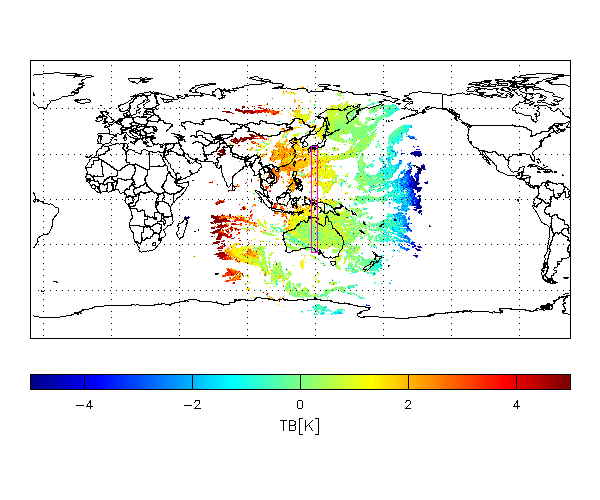 IR1
IR2
Inter-comparison of MI and AHI IR channels
Relationship between MI and AHI Tb of IR  channels
Period: 1~31 Aug. 2015
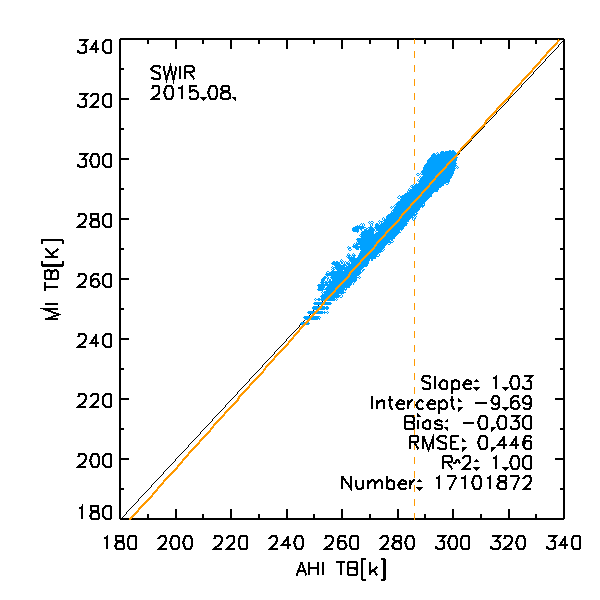 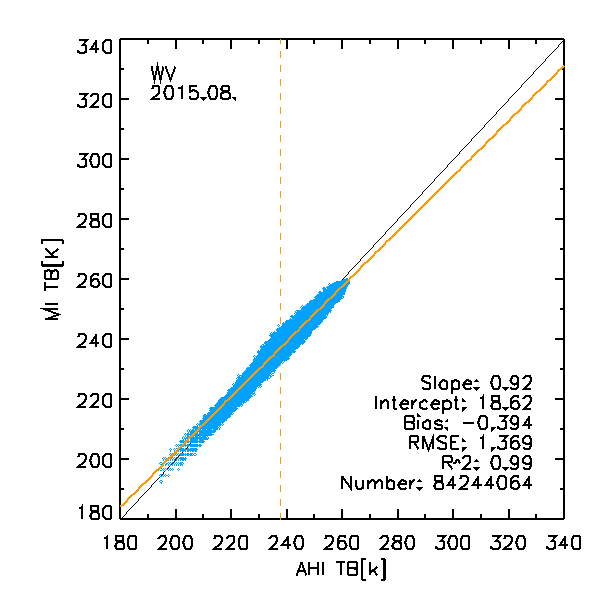 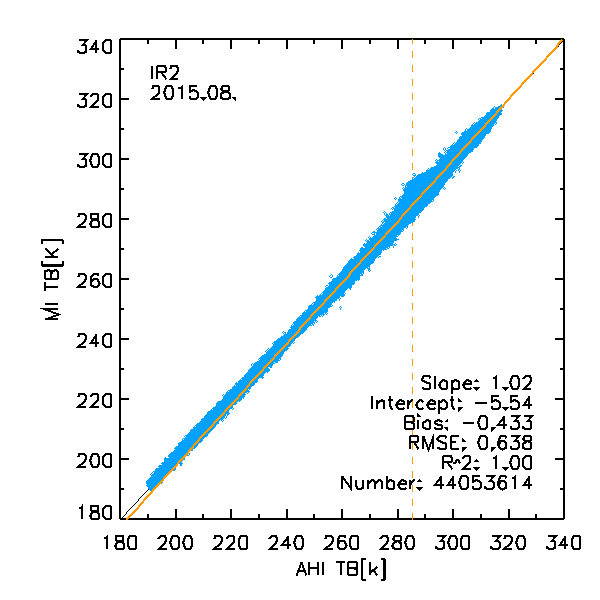 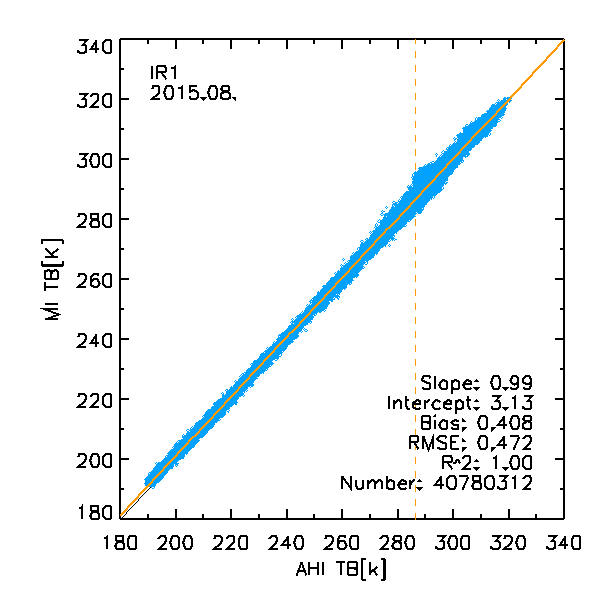 Seasonal variation of MI and AHI IR channels
Seasonal variation of Tb[K] bias (at MI standard temperature) during 2016 (1 year)
Shown by Midnight, Morning, Afternoon
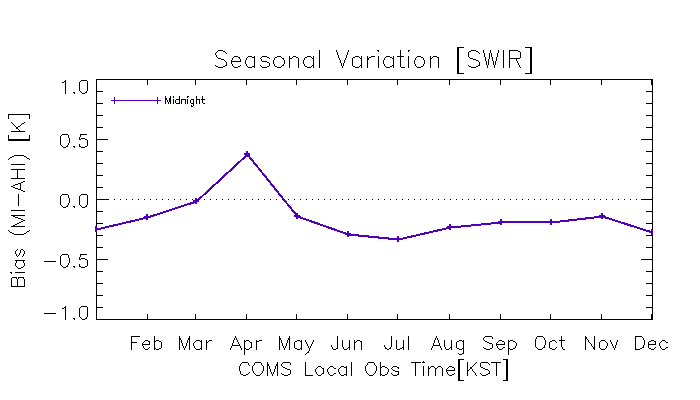 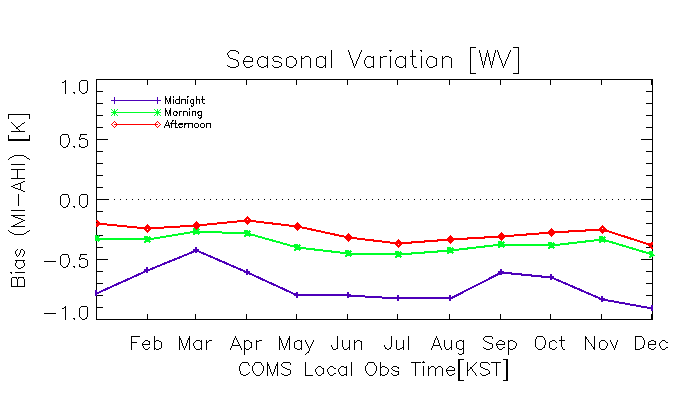 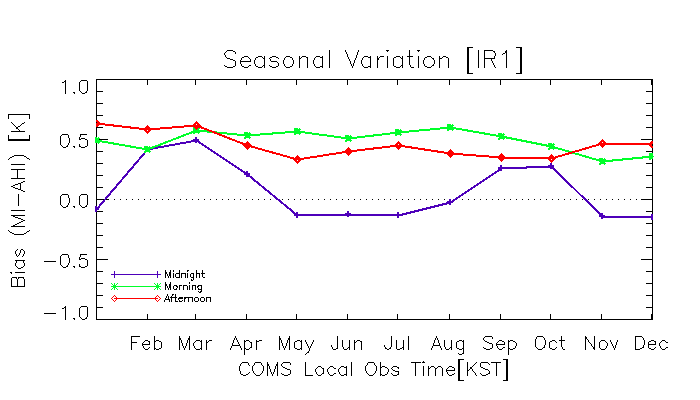 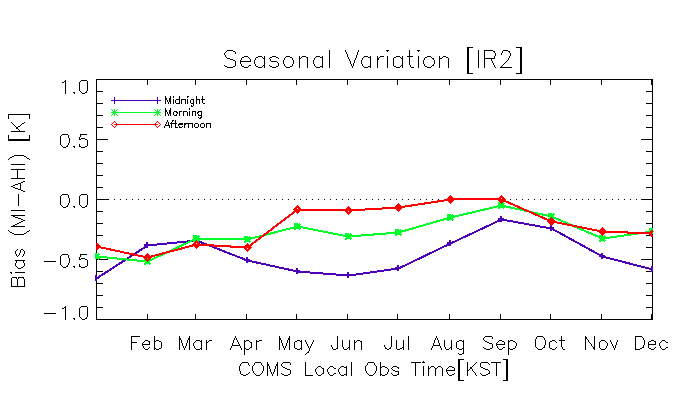 Diurnal variation of MI and AHI IR channels
Diurnal variation of Tb[K] bias (at MI standard temperature) during 2016 (1 year)
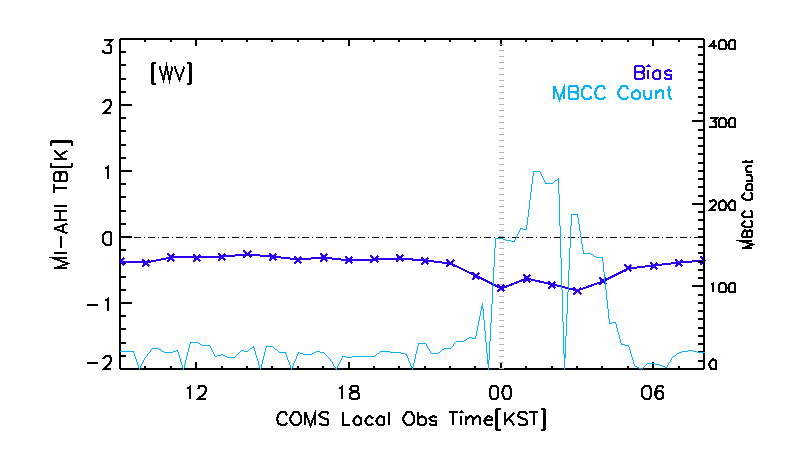 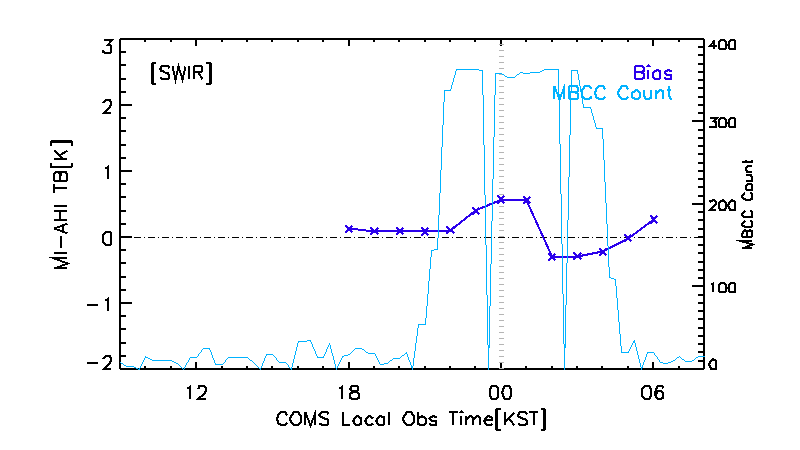 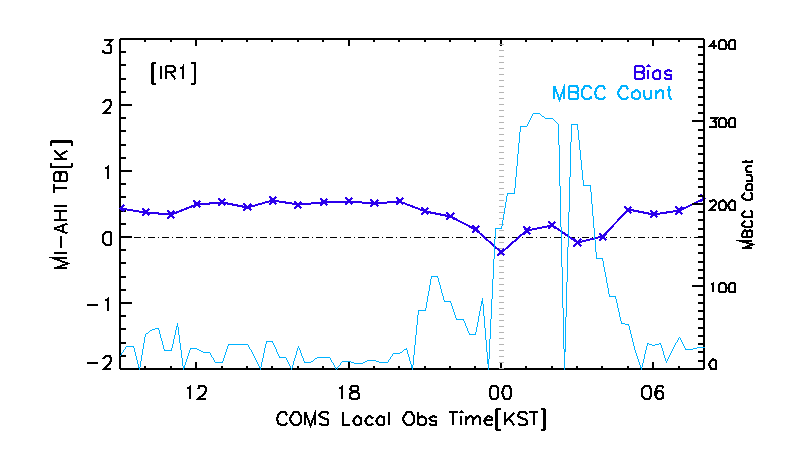 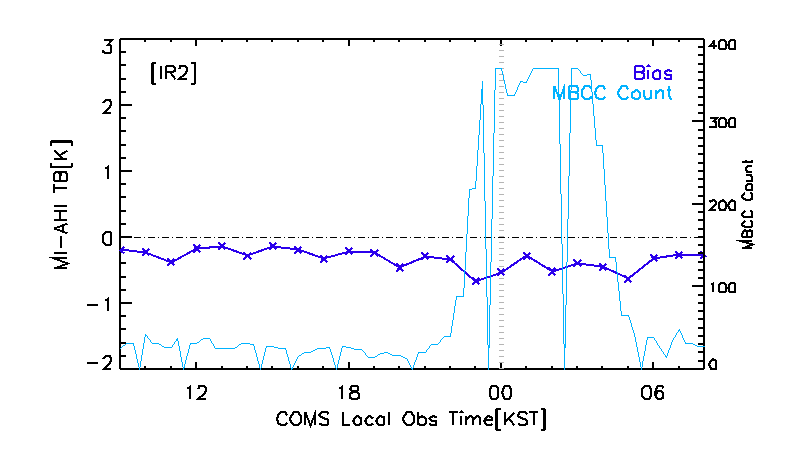 Diurnal variation of MI and AHI IR channels
Diurnal variation of Tb[K] bias (at MI standard temperature) during 2016 (1 year)
Each line means season (spring, summer, autumn, winter)
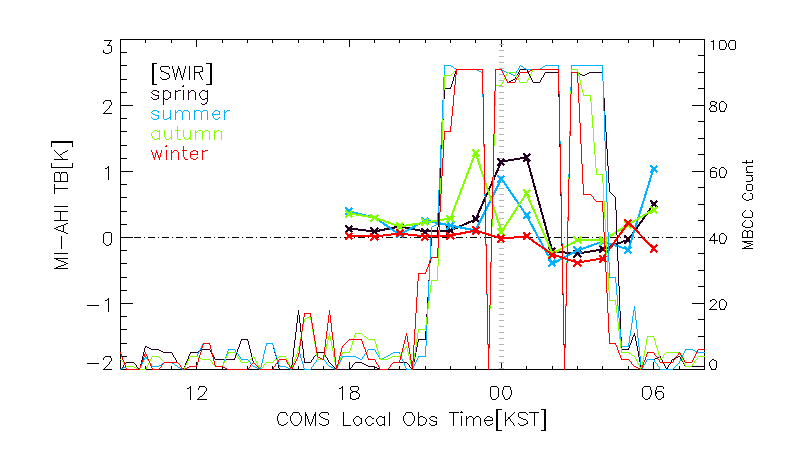 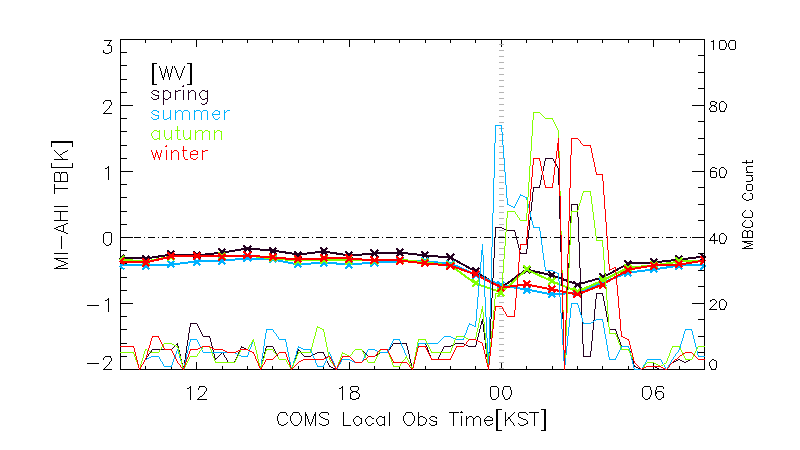 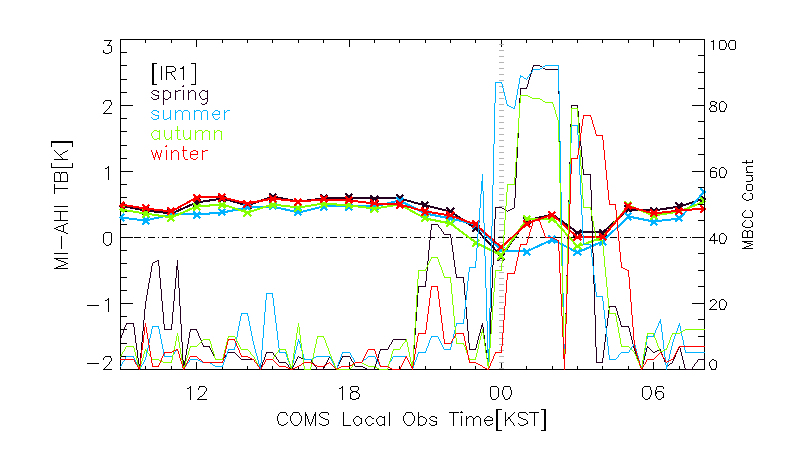 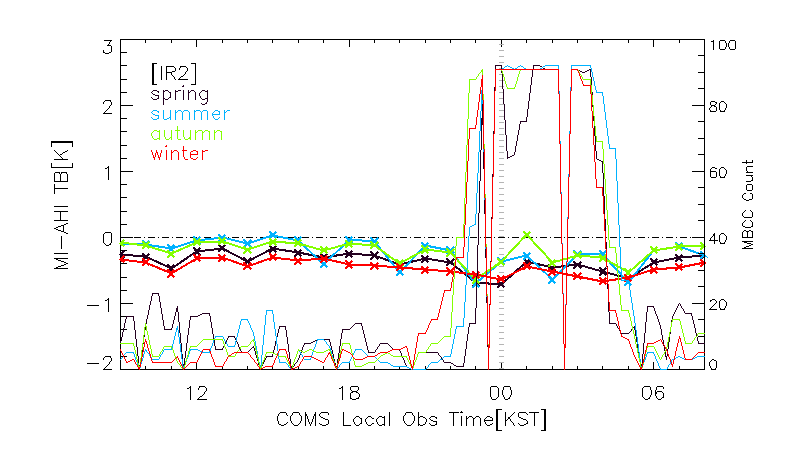 Diurnal variation on clear spot
Diurnal variation of MI and AHI IR1(10.8㎛) on clear pixels (3x3, 7x7 avg.)
Case: Jan. 2018 00~23UTC, 35.4ºN, 130.1ºE
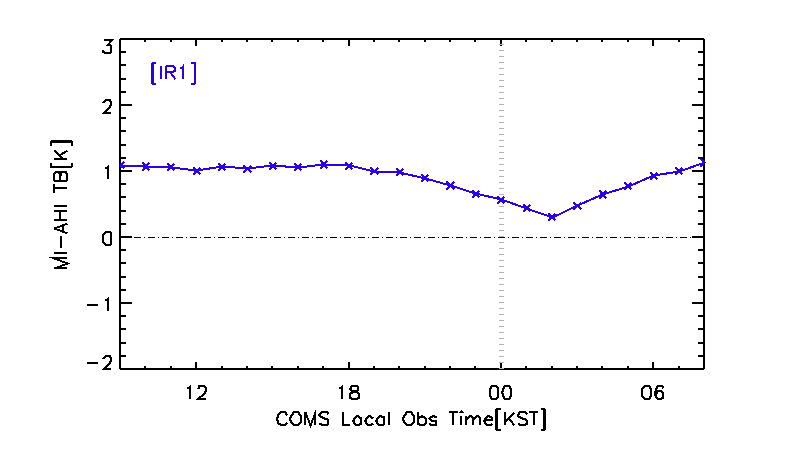 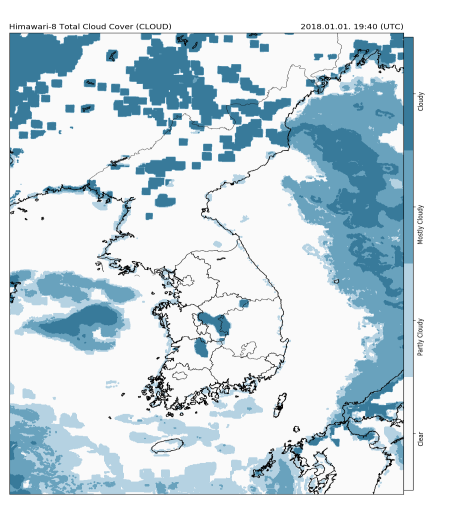 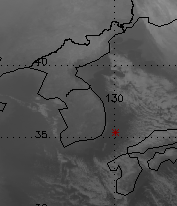 *
COMS IR1 Tb[K](‘18.1.1.02:00UTC)
Himawari-9 CA (‘18.1.1.19:40UTC)
Inter-comparison between MI and AHI VIS channel
Difference of MI(0.67㎛) and AHI VIS(0.64㎛) reflectivity
SBAF calculated from the Ocean/DCC Earth spectra is applied to each ocean/DCC pixels
* Reference: http://cloudsgate2.larc.nasa.gov/SBAF (NASA Langley web-based spectral band difference correction calculator)
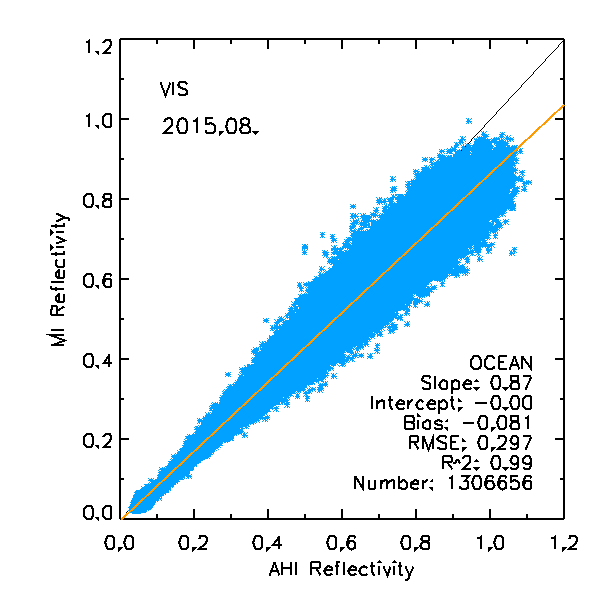 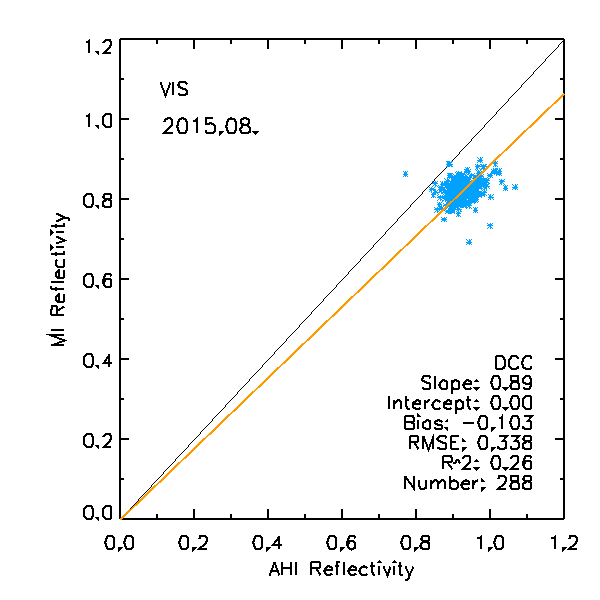 DCC
Ocean
Thank you